MODUL DIGITAL
STRATEGI PEMBELAJARAN AKUNTANSI
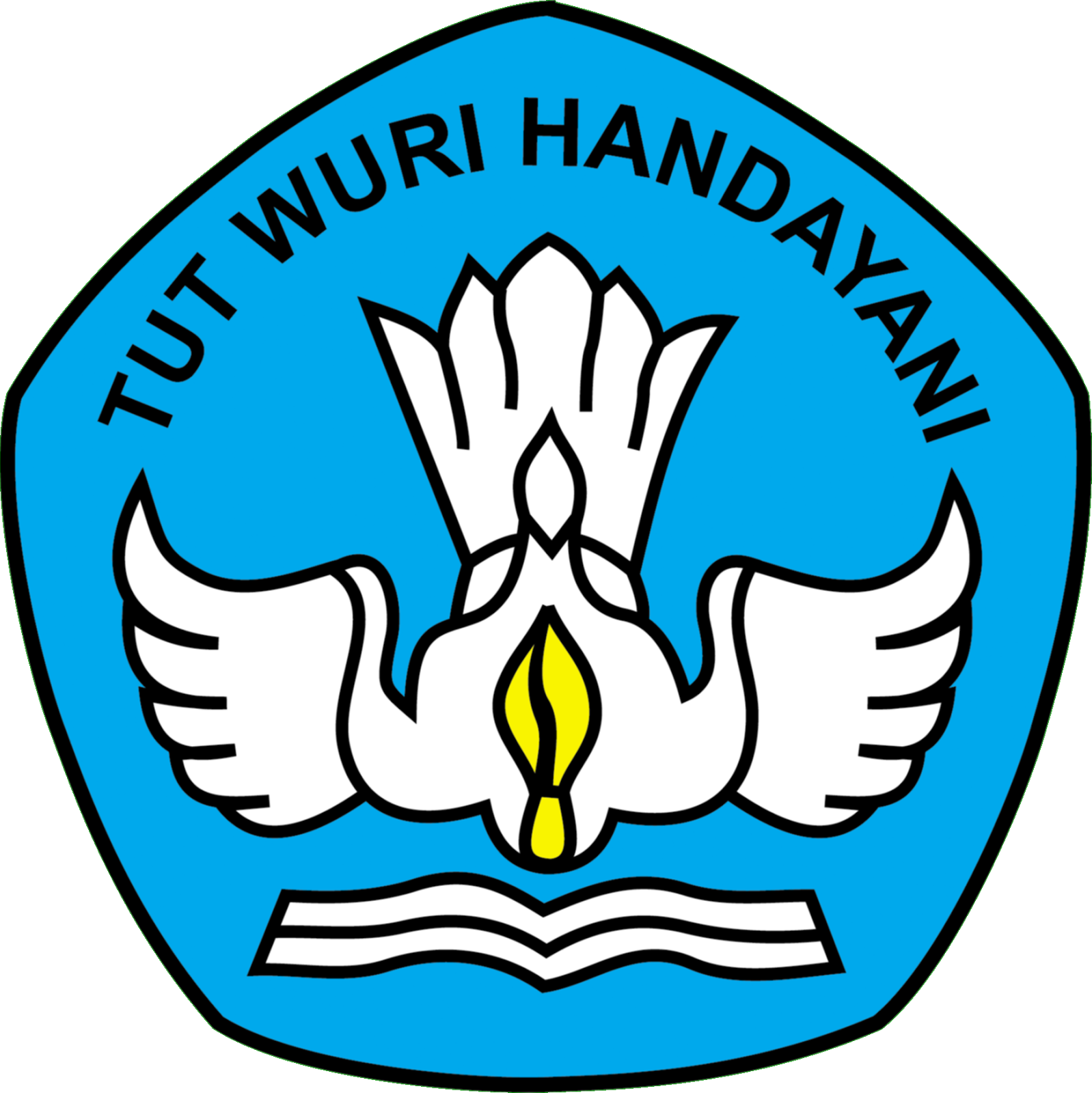 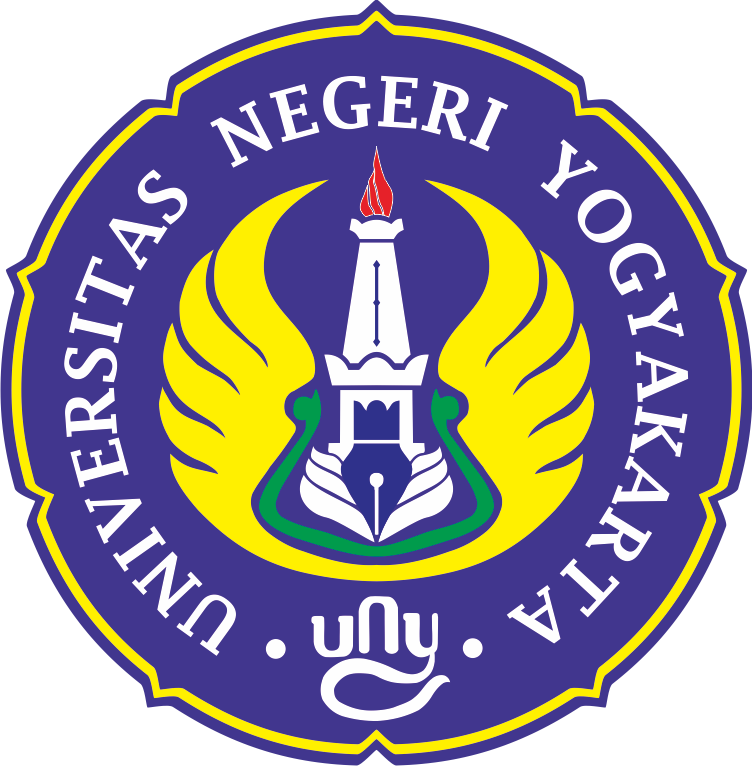 Kelemahan Penggunaan Strategi CTL
Tim Pengembangan :

Yolandaru Septiana
Endra Murti Sagoro
Ani Widayati
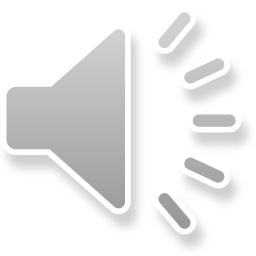 Tidak Semua Peserta Didik Dapat Dengan Mudah Menyesuaikan Diri Dan Mengembangkan Kemampuannya Melalui Penggunaan Strategi Pembelajaran Kontekstual (1)
Kemampuan yang dimiliki peserta didik berbeda-beda, peserta didik yang mempunyai kemampuan yang baik akan dengan mudah menerima materi pelajaran, sebaliknya peserta didik dengan kemampuan yang rendah akan sulit menerima dan mengikuti pembelajaran.
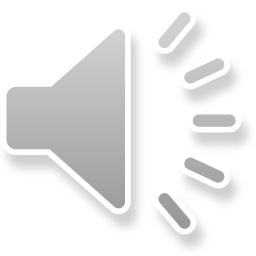 2
Tidak Semua Peserta Didik Dapat Dengan Mudah Menyesuaikan Diri Dan Mengembangkan Kemampuannya Melalui Penggunaan Strategi Pembelajaran Kontekstual (2)
Dalam proses pembelajaran kontekstual ini akan Nampak jelas antara peserta didik yang memiliki kemampuan tinggi dan rendah. Bagi peserta didik yang mempunyai kemampuan rendah mereka dapat tertinggal dalam proses pembelajaran dikarenakan strategi pembelajaran ini kesuksesannya bergantung pada keaktifan dan usaha peserta didik. Selain itu, pengetahuan yang diperoleh peserta didik akan berbeda-beda.
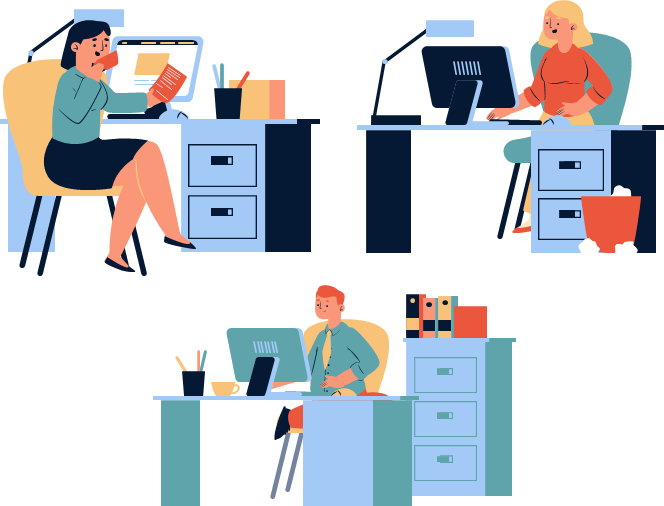 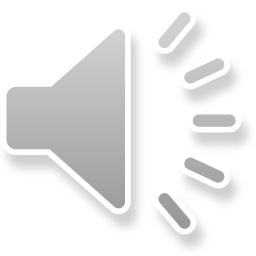 3
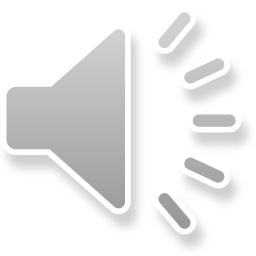 Diperlukan Waktu Yang Cukup Lama Saat Proses Pembelajaran Berlangsung
Pembelajaran kontekstual memerlukan waktu yang cukup lama dikarenakan peserta didik melakukan pembelajaran secara inkuiri dimana peserta didik harus mencari dan menemukan melalui proses berpikir secara sistematis yang meliputi:
Merumuskan hipotesis
Mengajukan hipotesis
Mengumpulkan data
Menguji hipotesis berdasarkan data yang ditemukan
Membuat kesimpulan
4
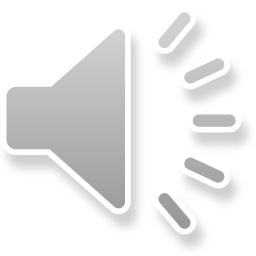 Jika Guru Tidak Dapat Mengendalikan Kelas, Maka Menciptakan Suasana Kelas Yang Tidak Kondusif
Dikarenakan dalam proses pembelajaran kontekstual memerlukan waktu yang cukup lama dan cukup Panjang maka dapat menimbulkan kurangnya perhatian peserta didik dalam mengikuti pembelajaran. 

Sehingga dalam hal ini, peserta didik mengikuti pembelajaran dengan tidak bersungguh-sungguh yang menyebabkan kelas menjadi tidak kondusif. Tidak kondusifnya suasana kelas menyebabkan pembelajaran kurang dapat diterima oleh peserta didik dengan baik dan maksimal. 

Oleh karena itu, guru perlu mengendalikan kelas dengan sebaik mungkin dengan memantau pembelajaran agar berjalan dengan sesuai rencana
5
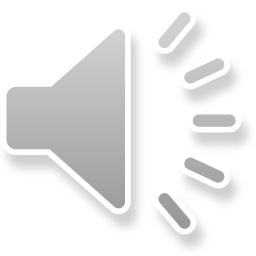 Guru Lebih Intensif Dalam Membimbing (1)
Guru lebih intensif dalam membimbing karena dalam pembelajaran kontekstual guru tidak lagi berperan sebagai pusat informasi. 

Tugas guru adalah mengelola kelas sebagai sebuah tim yang bekerja bersama untuk menemukan pengetahuan dan ketrampilan yang baru bagi peserta didik. peserta didik dipandang sebagai individu yang sedang berkembang.
6
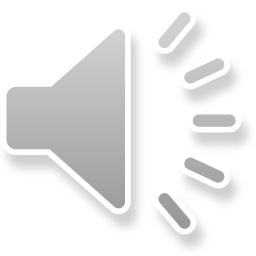 Guru Lebih Intensif Dalam Membimbing (2)
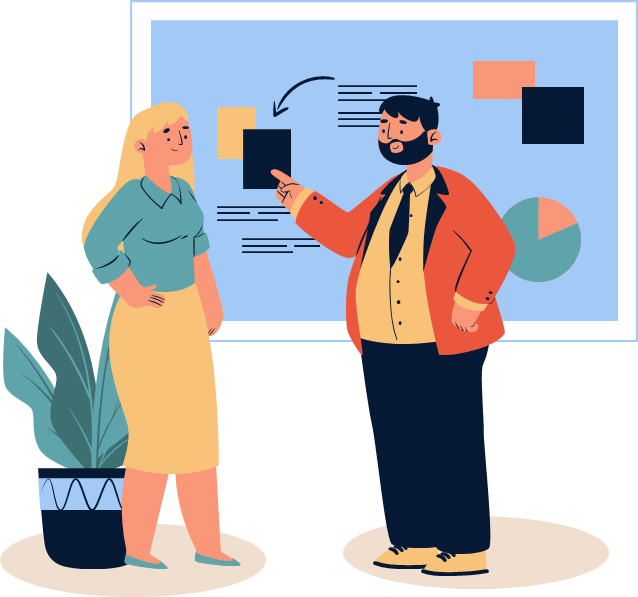 Kemampuan belajar seseorang akan dipengaruhi oleh tingkat perkembangan dan keluasan pengalaman yang dimilikinya. Dengan demikian, peran guru bukanlah sebagai instruktur atau ”penguasa” yang memaksa kehendak melainkan guru adalah pembimbing peserta didik agar mereka dapat belajar sesuai dengan tahap perkembangannya
7
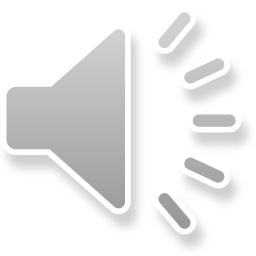 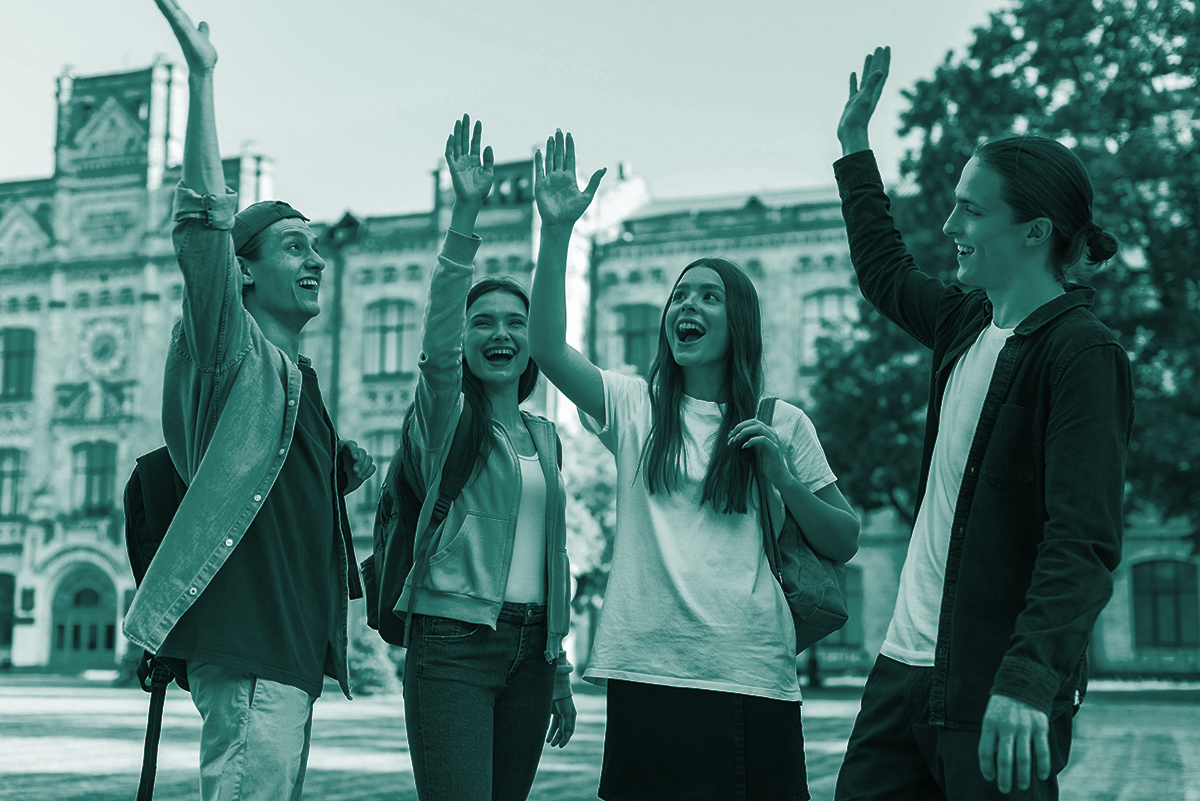 Thanks!
Does anyone have any questions?